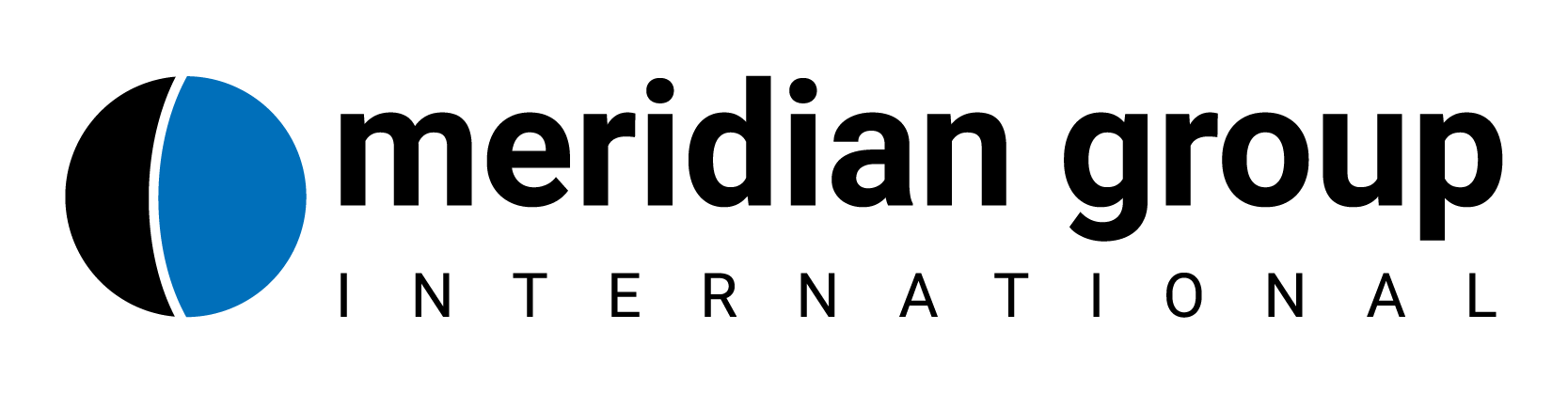 Choosing the Right Platform 
for your SAP Workloads
Bob Friske
IBM Brand Manager
robert.friske@tdsynnex.com
Alfred Freudenberger
SAP HANA Infrastructure Subject Matter Expert
afreude.asiconsultingllc@gmail.com
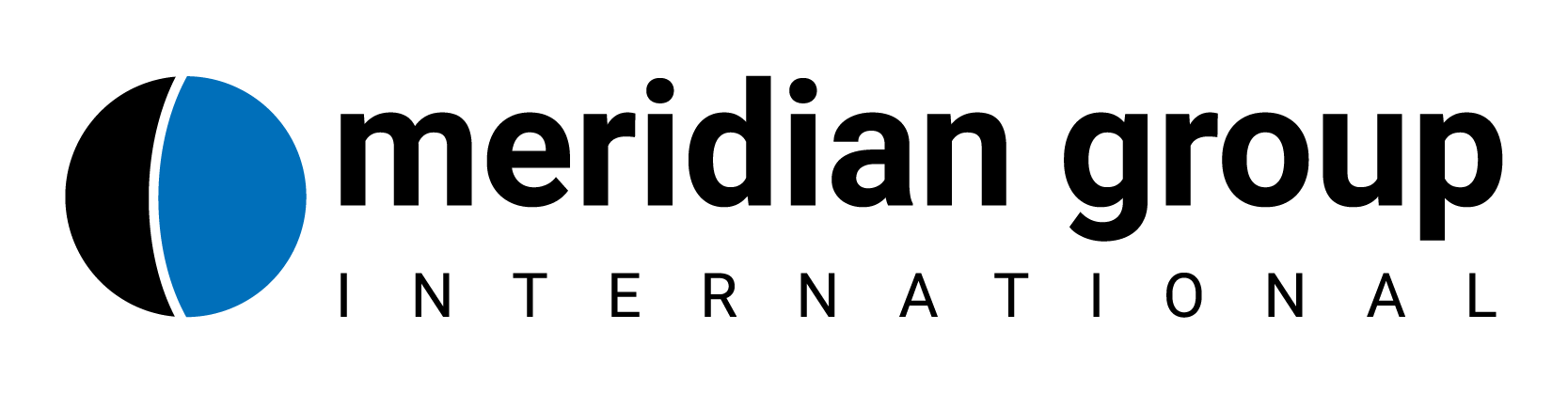 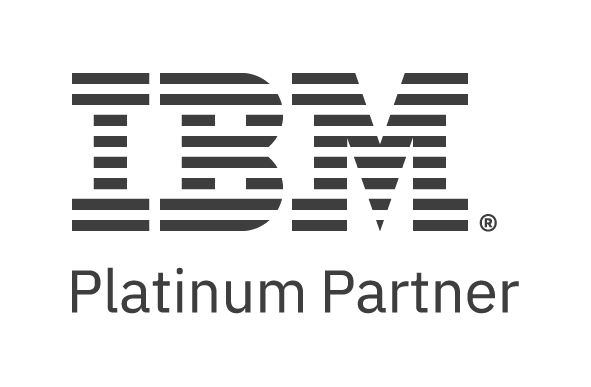 Meridian IT helps businesses solve their complex technical ITproblems through a unique strategic perspective, deep expertise,and a personalized proactive approach. 

Best-in-class on-prem, private / public, and hybrid cloud solutions for your mission critical workloads, with flexible pricing models and award-winning managed services.

Meridian IT works with each client to create a customized plan to help solve their IT obstacles.
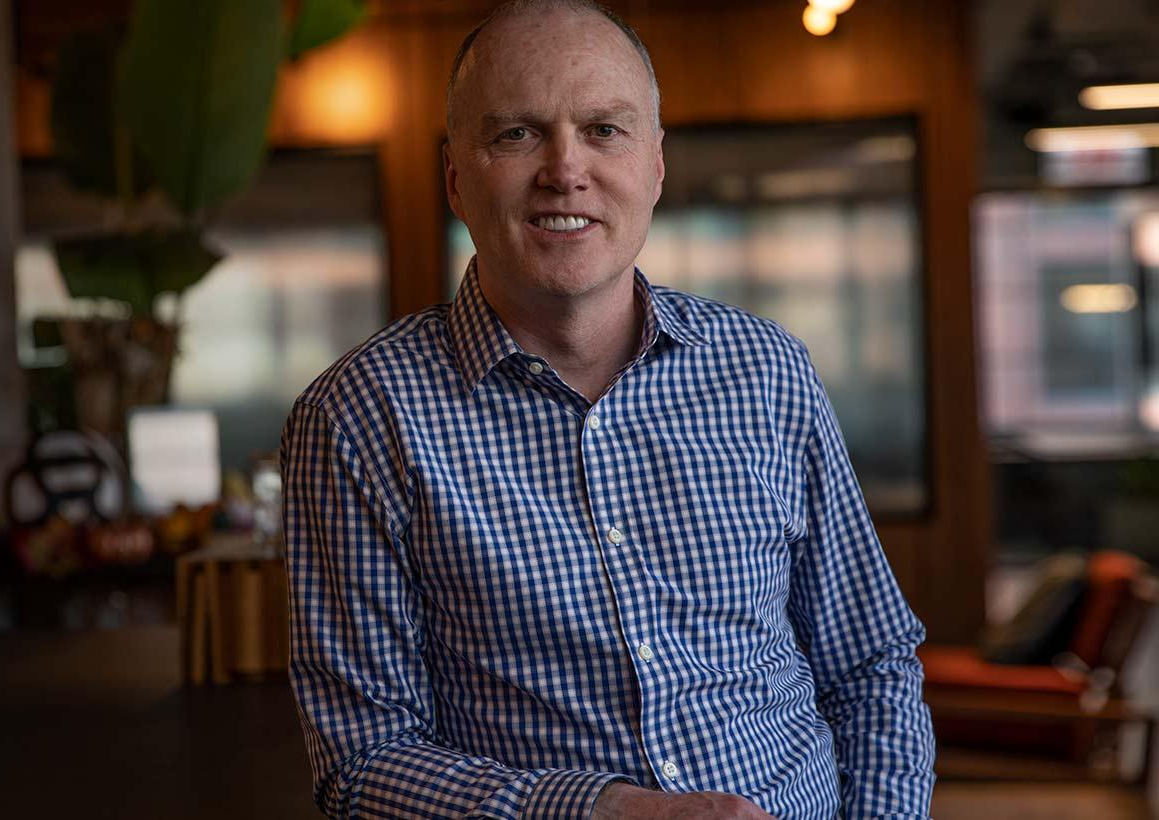 Tom Horan,
Vice President, Cloud and Managed Services
tom.horan@meridianITinc.com
http://www.meridianitinc.com
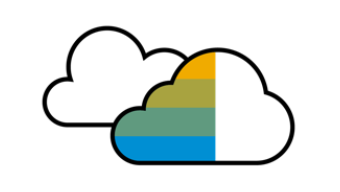 $$$
!
HYBRID
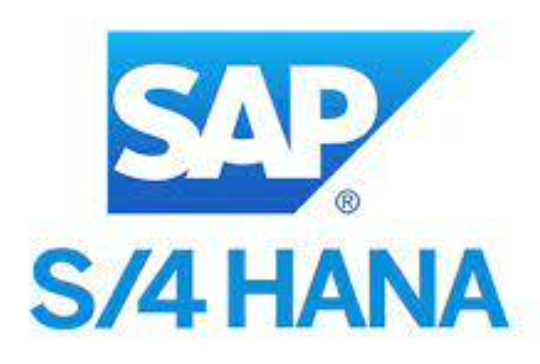 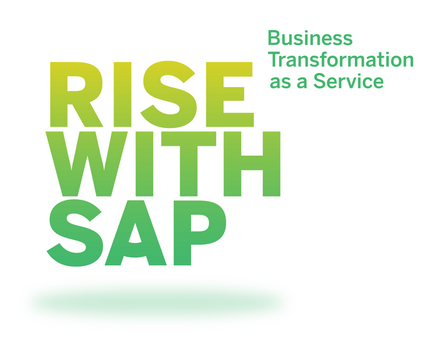 Reliability

Persistent memory
!!
HA
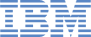 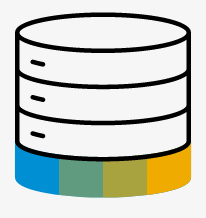 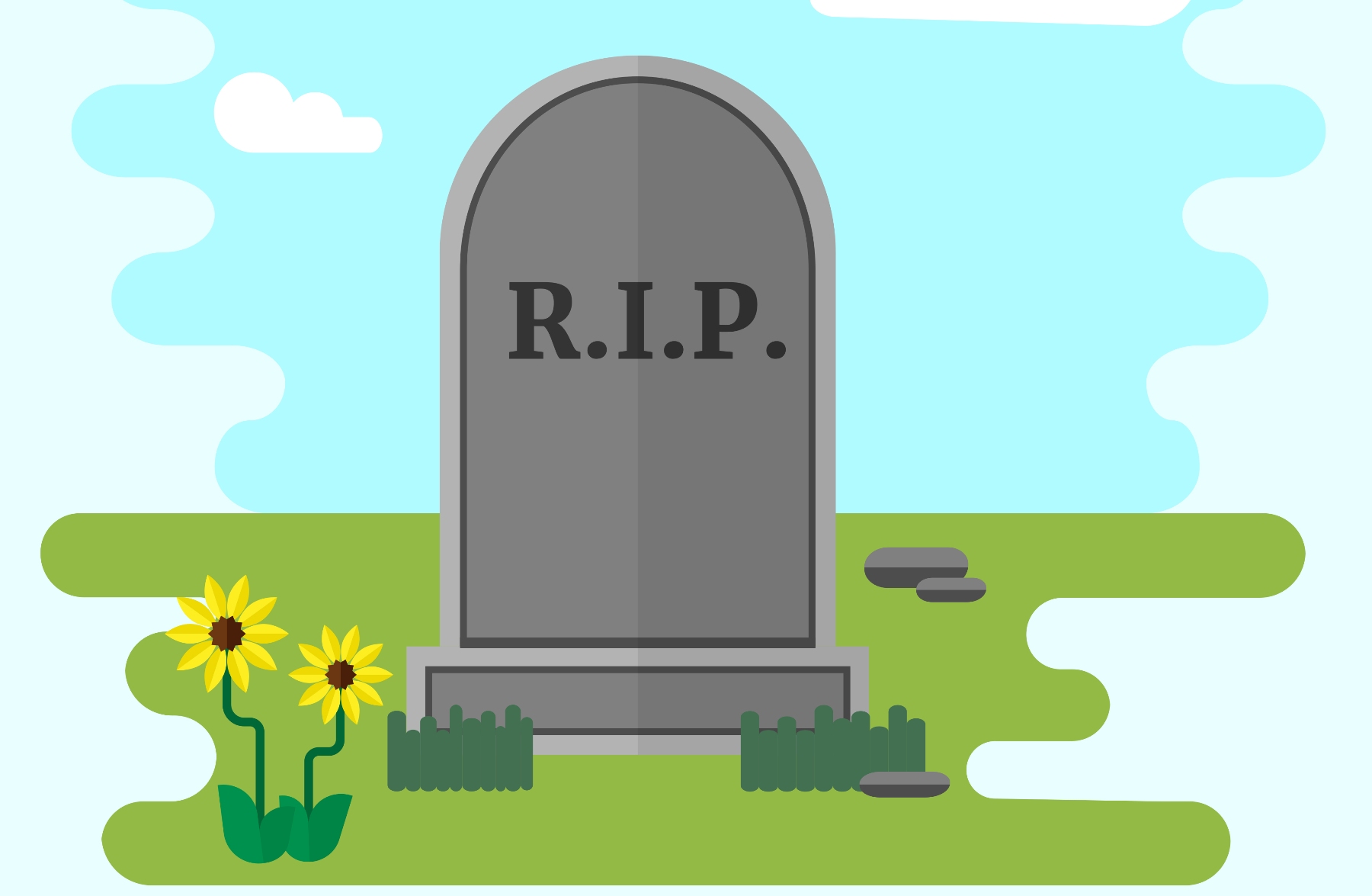 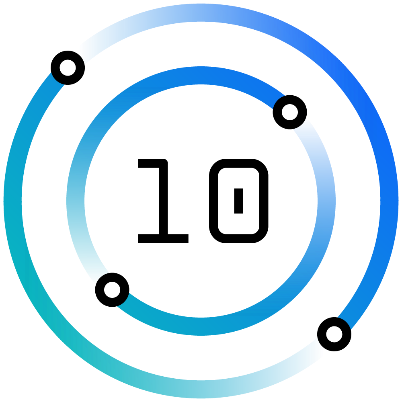 2027!
Maybe 2030?
Beyond 2030?
Systems
&
Memory
Flexibility

Granularity
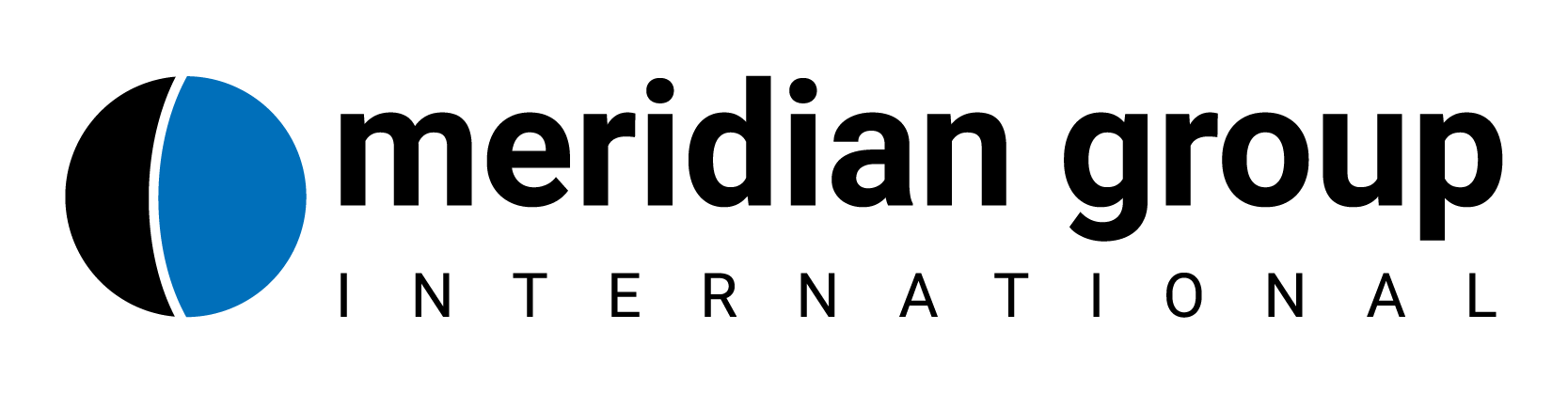 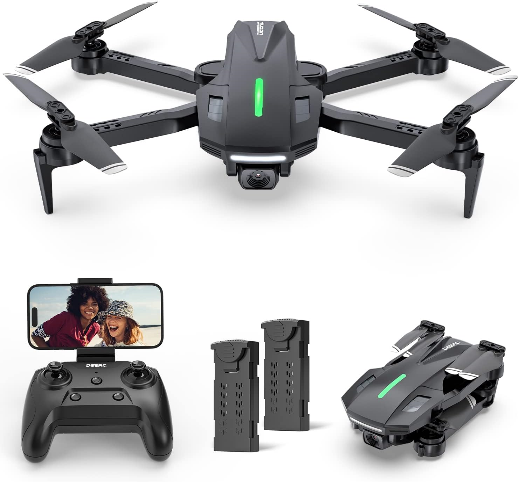 Want to learn more!  Schedule a Zoom meeting with Meridian IT and your infrastructure or SAP Basis team and get a free
DRONE!
Tom Horan,
Vice President, Cloud and Managed Services
tom.horan@meridianITinc.com
http://www.meridianitinc.com
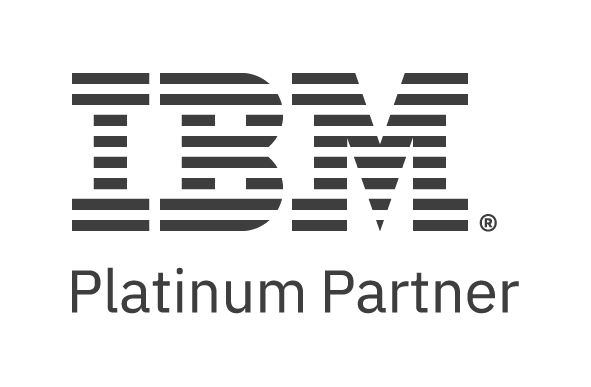